Краткая презентация дополнительной общеобразовательной программы художественной направленности «Домисолька»муниципального бюджетного дошкольного образовательного учреждения детского сада № 25 «Малыш» (МБДОУ № 25)
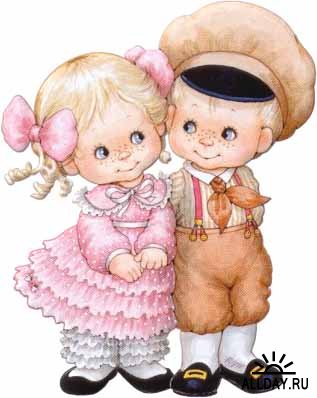 Ориентирована на родителей (законных представителей) воспитанников МБДОУ № 25
Название общеобразовательного учреждения (по уставу): Муниципальное бюджетное дошкольное образовательное учреждение детский сад № 25 «Малыш» (ДОУ)
Тип: дошкольная образовательная организация
Вид: детский сад
Год основания ДОУ: 1963
Организационно-правовая форма: бюджетное учреждение
Учредитель: Администрация городского округа Карпинск
Юридический адрес: РФ, 624931 Свердловская  область, город Карпинск, улица Ленина 133, улица К.Маркса,17А.
Режим работы ДОУ: 07.15 ч. – 17.45 ч.
Телефон: 8 (34383) 9 – 10 - 68
E-mail: sad25@еkarpinsk.ru
Сайт детского сада: http://sad25-karpinsk.ru
Лицензия  (регистрационный № 15194, выдана 22 декабря 2011 г., 
      срок действия: бессрочно) на право ведения образовательной деятельности  по основным общеобразовательным программам – образовательным программам дошкольного образования

      нормативный    срок    освоения:    с    2    месяцев    до прекращения      
      образовательных отношений, но не позже достижения воспитанником  
      8 лет.

        С     учетом     жизненной     ситуации     ребенка     сроки     освоения 
       образовательной   Программы   могут   быть  сокращены. 
       Содержание     образовательной     Программы     адаптируется     под 
       особенности    ребенка    в    индивидуальных    формах    работы, при 
       активном участии родителей (законных представителей).
ДОП ДО        разработана в соответствии с нормативными правовыми актами
Федеральным  законом от 29 декабря 2012 г. № 273-ФЗ «Об образовании в Российской Федерации»;
Федеральным  государственным образовательным стандартом  дошкольного образования (Приказ Министерства образования и науки РФ от 17 октября 2013 г.        № 1155);
Комментариями к ФГОС дошкольного образования (Министерство образования и науки Российской Федерации (Минобрнауки России) Департамент общего образования  от 28 февраля 2014 год № 08-249);
Постановлением Главного государственного санитарного врача РФ от 15 мая 2013 г. № 26 «Об утверждении СанПиН 2.4.1.3049-13 «Санитарно- эпидемиологические требования к устройству, содержанию и организации режима  работы дошкольных образовательных организаций»;
Приказом Министерства здравоохранения и социального развития РФ от 26  августа 2010 г. № 761н «Об утверждении Единого квалификационного справочника должностей руководителей, специалистов и служащих, раздел «Квалификационные характеристики должностей работников образования»;
Приказом Министерства труда и социальной защиты РФ от 18 октября 2013 г. № 544н «Об утверждении профессионального стандарта педагога»;
Уставом МБДОУ № 25;
Лицензией и локальными правовыми актами  МБДОУ № 25;
Правилами  внутреннего трудового распорядка.
Содержание Программы в соответствии с требованиями Стандарта включает три основных раздела – целевой, содержательный и организационный.
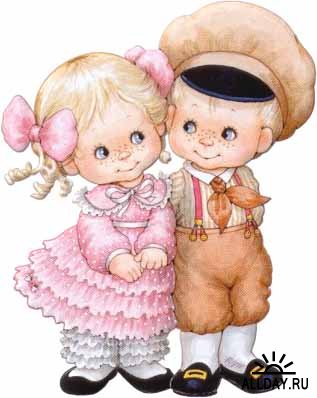 Целевой раздел Программы
определяет ее цели и задачи, принципы и подходы к формированию Программы, планируемые результаты ее освоения в виде целевых ориентиров.
Содержательный раздел Программы
включает описание образовательной деятельности детей, обучающихся пению, которые приобщаются к восприятию музыки, развивают музыкальный слух и голос, стремятся проявить себя в песенном творчестве.
Основным в работе с детьми является формирование певческих навыков (артикуляция, слуховые навыки; навыки эмоционально-выразительного исполнения; певческое дыхание; звукообразование; навык выразительной дикции).
Организационный раздел Программы
описывает систему условий реализации образовательной деятельности, необходимых для достижения целей Программы, планируемых результатов ее освоения в виде целевых ориентиров, а также особенности организации образовательной деятельности.
Целью Программы является формирование эстетической культуры дошкольника; развитие эмоционально-выразительного исполнения песен; становление певческого дыхания, правильного звукообразования, четкости дикции.
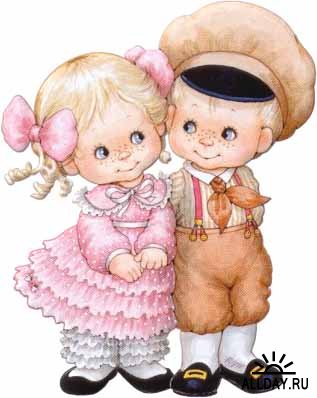 Задачи:
Формирование интереса к вокальному искусству.
Развитие умений петь естественным голосом, без напряжения; постепенно расширяя диапазон.
Развитие музыкального слуха, координации слуха и голоса.
Развитие умений различать звуки по высоте.
Развитие чистоты интонирования, четкой дикции, правильного певческого дыхания, артикуляции.
Развитие умений петь, выразительно передавая характер песни.
Формирование певческой культуры( правильно передавать мелодию естественным голосом, без напряжения).
Совершенствование вокально-хоровых навыков.
Для успешной реализации ДОП ДО обеспечиваются следующие психолого-педагогические условия:
уважение взрослых к человеческому достоинству детей, формирование и поддержка их положительной самооценки, уверенности в собственных возможностях и способностях;
использование в образовательной деятельности форм и методов работы с детьми, соответствующих их возрастным и индивидуальным особенностям (недопустимость как искусственного ускорения, так и искусственного замедления развития детей);
построение образовательной деятельности на основе взаимодействия взрослых с детьми, ориентированного на интересы и возможности каждого ребенка и учитывающего социальную ситуацию его развития;
поддержка взрослыми положительного, доброжелательного отношения детей друг к другу и взаимодействия детей друг с другом в разных видах деятельности;
 поддержка инициативы и самостоятельности детей в специфических для них видах деятельности;
возможность выбора детьми материалов, видов активности, участников совместной деятельности и общения;
 защита детей от всех форм физического и психического насилия;
поддержка родителей (законных представителей) в воспитании детей, охране и укреплении их здоровья, вовлечение семей непосредственно в образовательную деятельность.
Принципы и подходы к организации дополнительного образования.
Построение образовательного процесса осуществляется с учетом следующих принципов:
Принцип индивидуализации – построение образовательного процесса, в котором учитываются индивидуальные особенности каждого ребенка.
Принцип активности – построение такого образовательного процесса, в котором ребенок ставится в активную позицию познания окружающего мира, самостоятельном поиске способов установления взаимодействия с окружающими людьми на основе общепринятых норм и правил, соблюдению общечеловеческих ценностей.
Принцип интеграции – решение задач программы в системе всего образовательного процесса и всех видов деятельности, обеспечивающих проникновение одних элементов в другие, создавая подвижность, гибкость образовательному пространству.
Принцип гуманизации – утверждающий непреходящие ценности общекультурного человеческого достоинства, обеспечивающий каждому ребенку право на свободу, счастье и развитие способностей.
Принцип преемственности – предполагающий обогащение средств, форм и методов воспитания, предопределяет характер связи между элементами педагогического процесса в ДОУ и стилем воспитания в семье.
Принцип культуросообразности -  предполагающий ориентацию на потребности общества и личности ребенка, адаптацию детей к современным условиям жизни общества, приобщение детей к традициям народной культуры, дополненным региональным компонентом.
Значимые характеристики и возрастные особенности контингента детей
ДОП реализуется для детей дошкольного возраста – 5-7лет.
Общее количество групп – 2 (14 человек).
Из них:
- 1 группа старшего дошкольного возраста (дети с 5 до 6 лет);
- 1 группа подготовительного дошкольного возраста  (с 6 до 7лет).
Современные образовательные технологии применяемые в ДОУ
Здоровьесберегающие образовательные технологии; 
Технология развивающего обучения;
Интерактивные технология,  ИКТ;
Игровые технологии; 
Технология интегрированного занятия;
Технология «Портфолио»;
Технологии личностно-ориентированного взаимодействия педагога с детьми.
Планируемые результаты освоения воспитанниками ДОП «Домисолька»
У детей развита культура слушательского восприятия.
Дети имеют опыт восприятия песен разного характера, проявляют устойчивый интерес к вокальному искусству.
Поют естественным голосом протяжно. Умеют правильно передавать мелодию в пределах ре-до 2 октавы, чисто интонируют.
Различают звуки по высоте, слышат движение мелодии, поступенное и скачкообразное.Точно воспроизводят и передают ритмический рисунок.
Умеют контролировать слухом качество пения. Выработана певческая установка. Могут петь без музыкального сопровождения.
Проявляют активность в песенном творчестве; поют дружно, не отставая и не опережая друг друга.
Музыкально эрудированны, имеют представления о жанрах и направлениях классической и народной музыки, о творчестве разных композиторов.
Проявляют себя во всех видах музыкальной исполнительской деятельности, на праздниках.
Планируемые результаты освоения ДОП
Внятно произносят слова, понимая их смысл, правильно пропевают гласные в словах и правильно произносят окончания слов. Могут петь без помощи руководителя.
Проявляют интерес к вокальному искусству.
Активны в театрализации, где включаются в ритмо- интонационные игры, помогающие почувствовать выразительность и ритмичность интонаций, а также стихотворных ритмов, певучие диалоги или рассказывания.
Проговаривают ритмизировано стихи и импровизируют мелодии на заданную тему, участвуют в инструментальных импровизациях.
Взаимодействие с семьями воспитанников
Основная цель работы с родителями: способствовать формированию в семье максимально комфортных условий для личностного роста и развития ребёнка, возрождению семейного воспитания.
Задачи взаимодействия ДОУ с семьей:
создание единого образовательного пространства;
возрождение семейных традиций в совместной деятельности семьи и ДОУ;
формирование родительской ответственности;
формирование в семье позитивного отношения к активной общественной и социальной деятельности детей;
всестороннее психолого – педагогическое просвещение родителей;
оказание социально – психологической помощи родителям в осознании собственных семейных и социально – средовых ресурсов, способствующих преодолению внутрисемейных проблем и проблем взаимоотношений с ребёнком;
организация и проведение семейного досуга, совместное творчество.
Формы работы по взаимодействию с родителями
Изучение  запросов и возможностей родителей воспитанников( анкетирование, опросы, беседы), обобщение и анализ полученной информации;
Презентация родителям достижений воспитанников ДОУ;
Проведение родительских собраний с включением открытых просмотров;
Размещение на информационных стендах пригласительных для родителей воспитанников на различные мероприятия ДОУ; вручение индивидуальных пригласительных родителям воспитанников на праздники и утренники, изготовленные детьми совместно с воспитателями;
Привлечение родителей воспитанников к участию в конкурсах на детских праздниках, утренниках, концертах;
Оформление фотоматериалов по проведенным мероприятиям и размещение их на стендах в холле ДОУ;
Участие родителей (законных представителей) в жизни ребенка не только дома, но и в ДОУ помогает:
преодолеть авторитаризм и увидеть мир с позиции ребенка;
относиться к ребенку, как к равному партнеру;
понять, что недопустимо сравнивать его с другими детьми;
знать сильные и слабые стороны ребенка и учитывать их при воспитании;
проявлять искреннюю заинтересованность в его действиях и быть готовыми к эмоциональной поддержке, совместному проживанию его радостей и горестей; установить хорошие доверительные отношения с ребенком.

Вовлечение родителей в образовательный процесс важно не потому, что этого хочет воспитатель, а потому, что это необходимо для развития собственного ребенка.
Традиционные события и праздники в детском саду
народные праздники - «Колядки», «Масленица», «Благовещение», «Троица»;
организация дней рождения детей, совместные походы с родителями на природу, выставок, фотовыставок: «Чудо-овощи», «Мамы золотые руки», «Наши папы» , «Как я провел лето», конкурсов, акций: «Операция  «Ель», «Поможем  птицам», «Мама, пристегни самого дорогого»,  «Сдал макулатуру - сохранил дерево» и др.;
спортивные праздники – «Дни здоровья», «С физкультурой мы дружны, нам болезни не нужны»», «Зимняя спартакиада», «Праздник валенка» , «Шляпный турнир»  и др.;
музыкальные праздники – «Осенины», «Новый год», «8 – е Марта», «Встреча весны», «Выпускной бал» и др.;
конкурсы чтецов.
Взаимодействие детского сада и семьи ребенка с ОВЗ
Условия взаимодействия:
признание ценности взаимодействия c детьми, педагогами и родителями (законными представителями);
установление эмоционально-доверительного контакта между педагогами и родителями (законными представителями) и их восприятие ребенка, как ценности;
адекватность методов и форм педагогического консультирования проблемного поля взаимодействия педагогов с детьми и родителями (законными представителями);
конструктивное мышление педагога, способствующее его постоянному саморазвитию и понимание системы индивидуальных и коллективных (в том числе семейных) ценностей и педагогических установок на развитие, воспитание и обучение ребенка;
активность и ответственность всех субъектов взаимодействия: педагогов и родителей (законных представителей) в процессе формирования системы ценностных ориентаций и отношений к себе и другим, к окружающему миру у ребенка.
Каждый ребенок уникален, поэтому сохранить эту уникальность, создать благопри­ятные условия для самовыражения, максимальной реализации потенциальных возможностей - центральные задачи Программы, что связано с созданием условий для творческой активности, стимулированием воображения, желания включаться в деятельность с творческой направленностью, где дошкольник способен занять позицию субъекта детской деятельности.
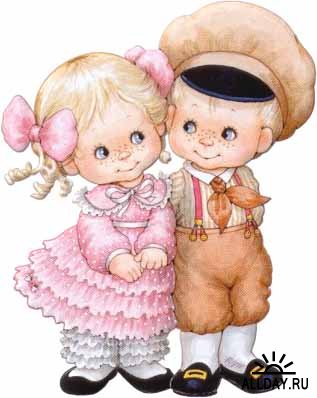 Спасибо за внимание!

С вопросами или предложениями Вы можете обратиться 
по телефону:  8 (34383) 9- 10-68
или
эл. почте: sad25@еkarpinsk.ru